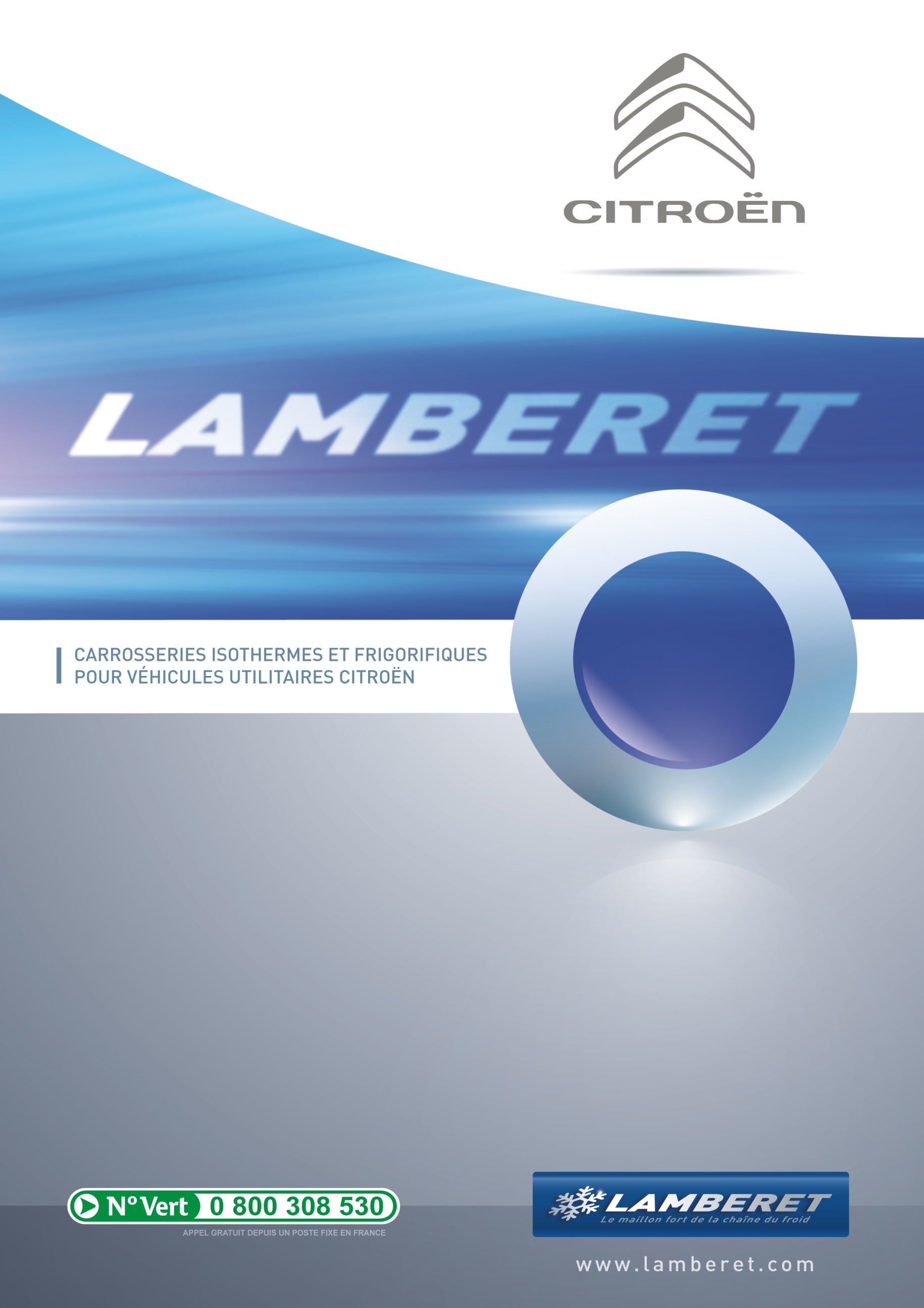 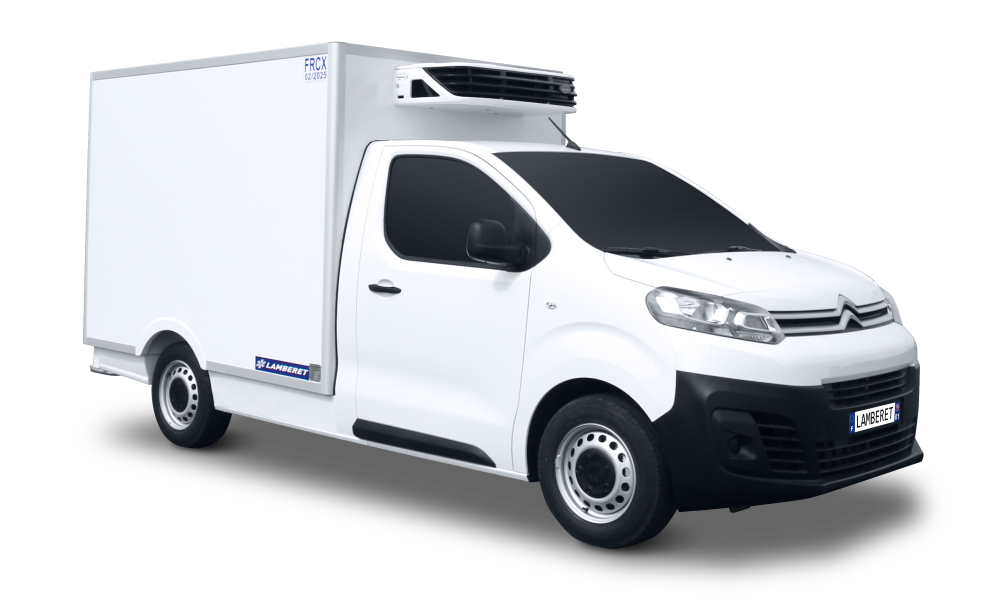 Jumpy

PLANCHER
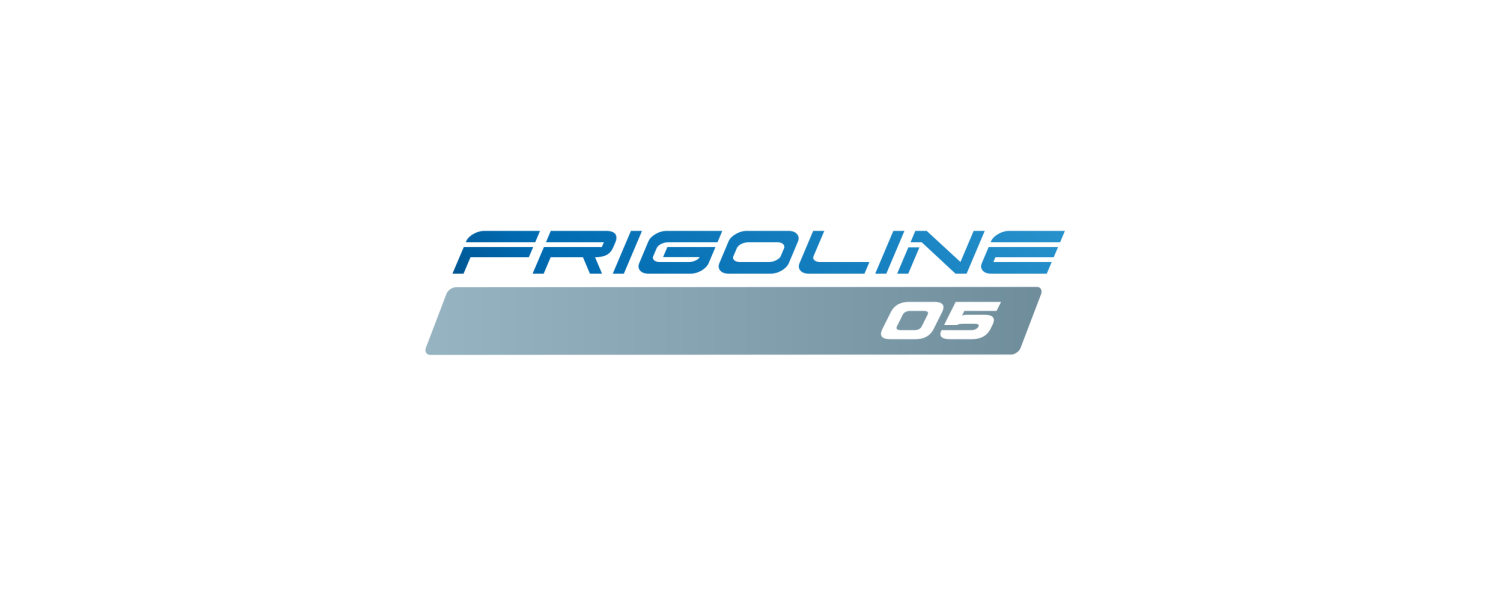 Produit recommandé Stellantis n° 09-43-K0-278
Volume record : jusqu’à 7,4m³ 
Passage de roues palettisable
Découvrez le en vidéo sur la chaine Lamberet :
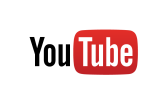 > https://youtu.be/e-PAL6gIfHc
2 longueurs de cellule Lamberet
Courte compatible attelage ou Longue
Technologie Frigoline
Moulures aluminium . Bas de caisse caréné
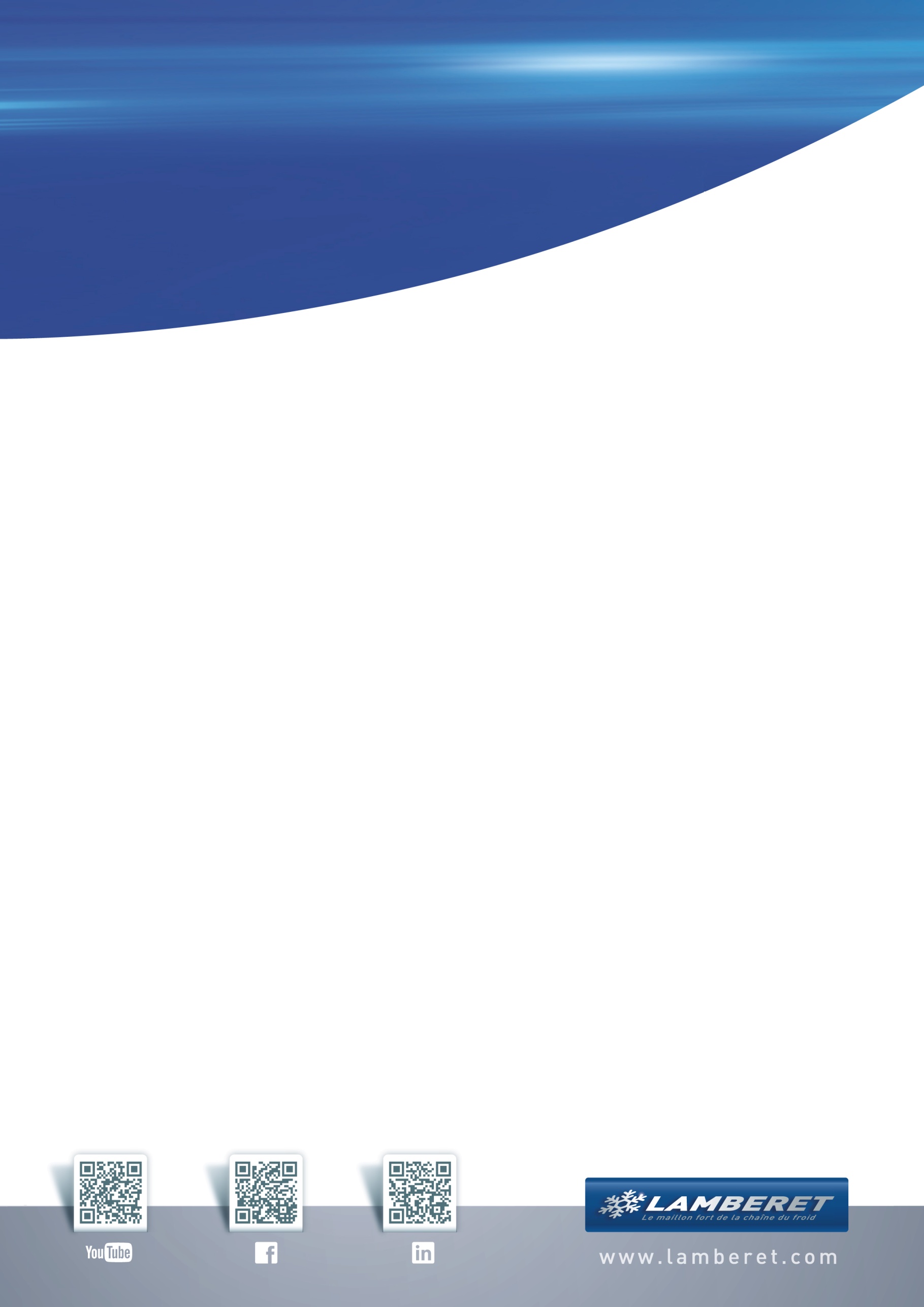 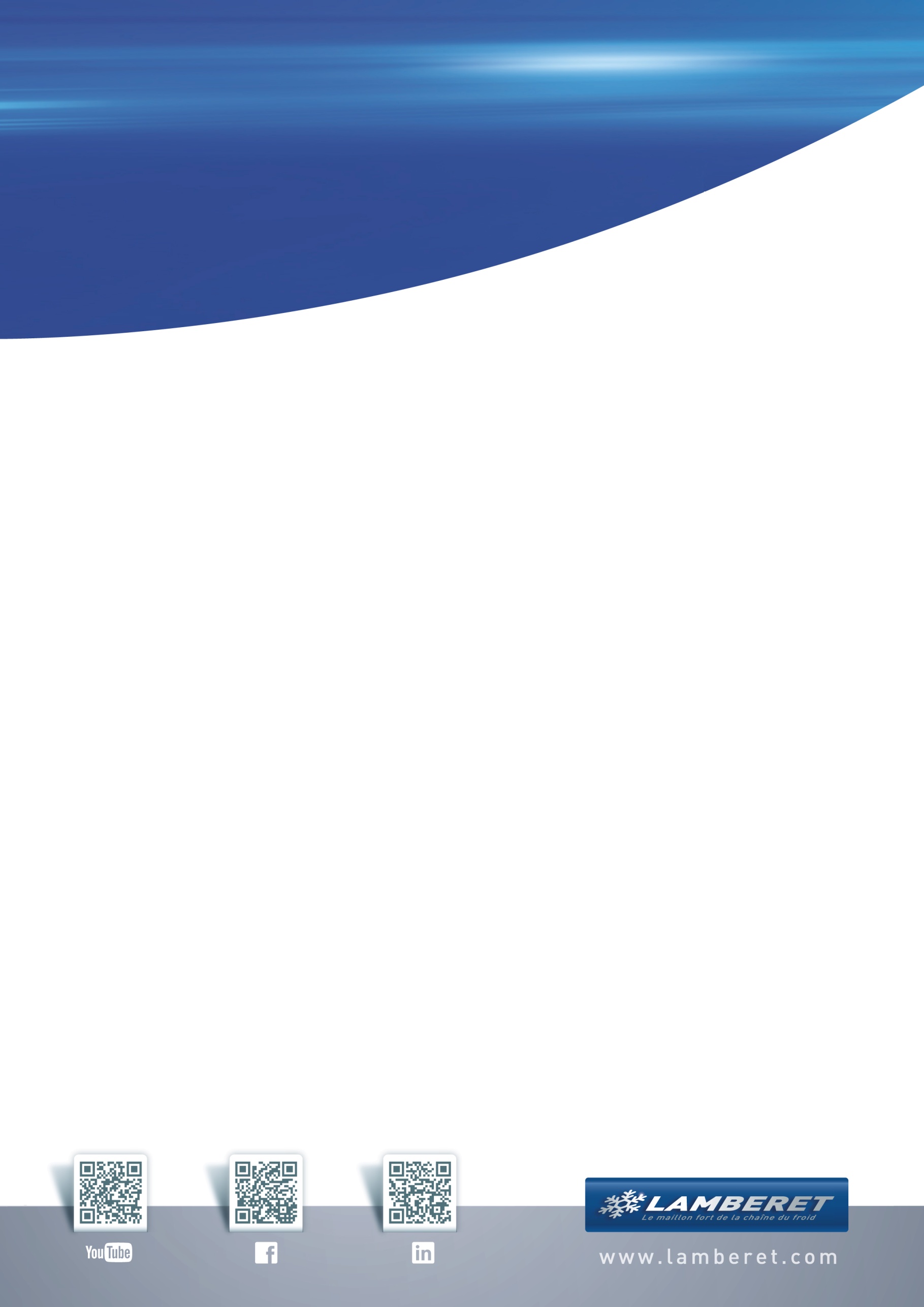 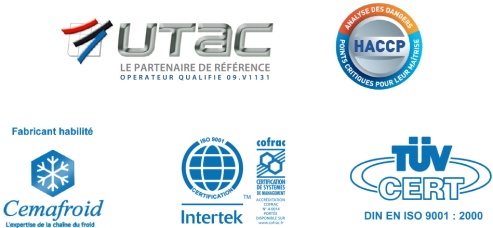 Jumpy

PLANCHER
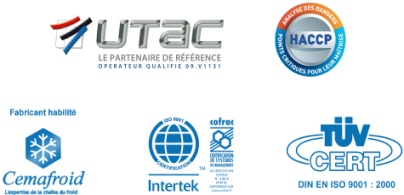 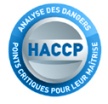 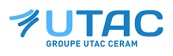 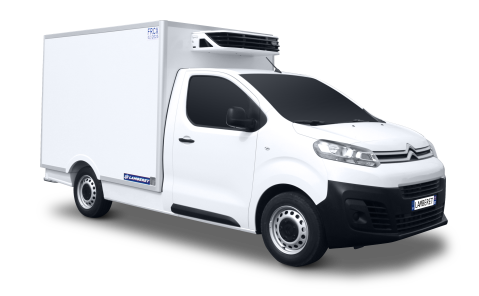 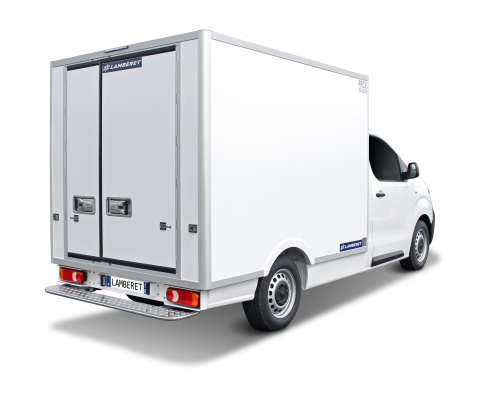 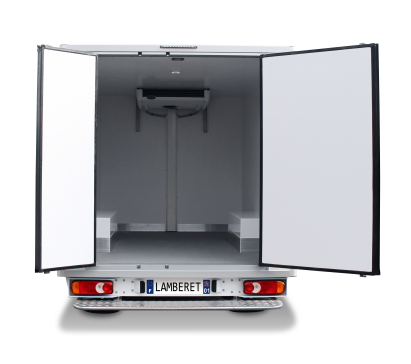 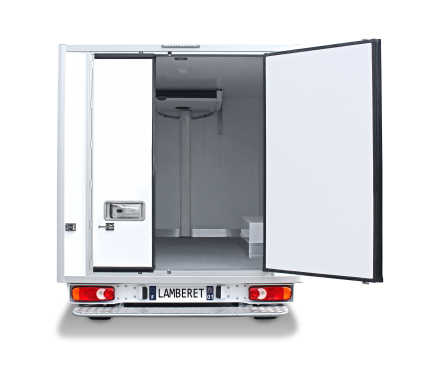 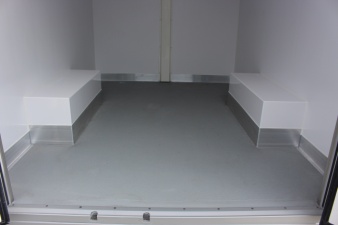 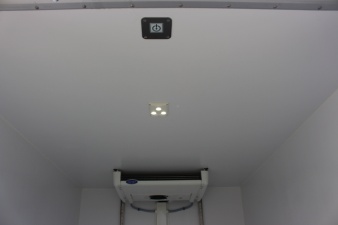 * Données selon versions. Document non contractuel. Visuels pouvant présenter des équipements optionnels. Dans le cadre de  sa politique d’améliorations continues, LAMBERET se réserve le droit de modifier les caractéristiques des transformations sans préavis. Crédit photos: LAMBERET SAS –  092021
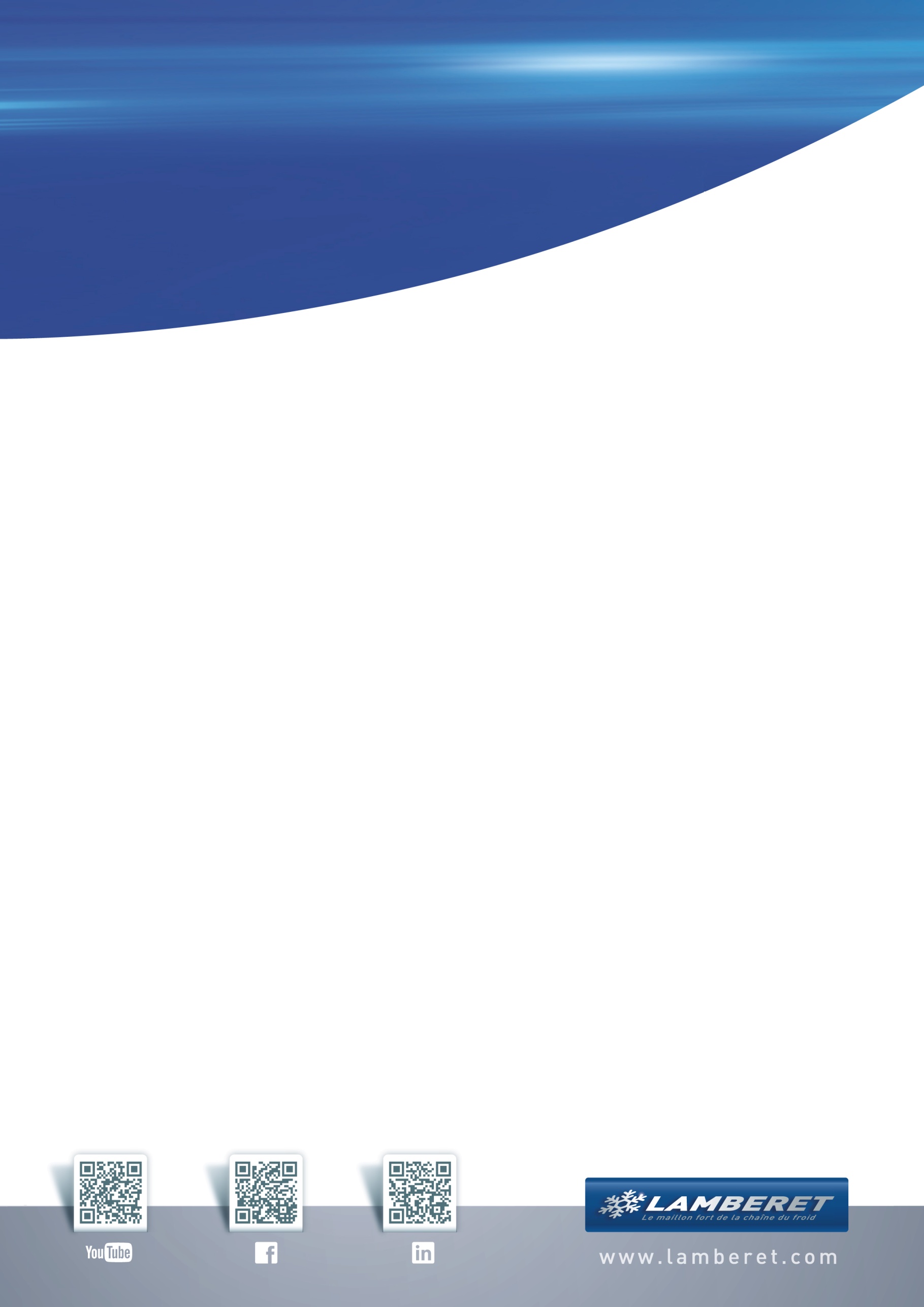 LAMBERET SAS | N°1 des véhicules utilitaires et industriels frigorifiques en Europe.

129 route de Vonnas - BP 43 - 01380 Saint-Cyr|Menthon – France | +33 (0)3 85 30 85 30 | communication@lamberet.fr